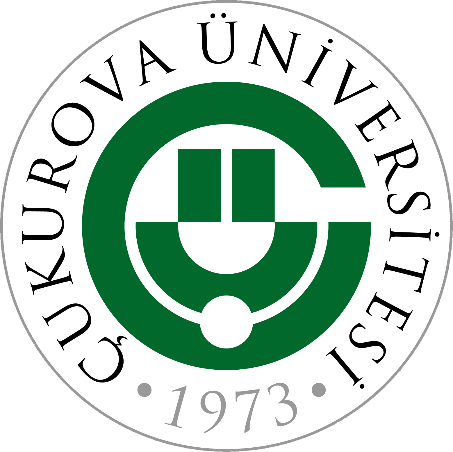 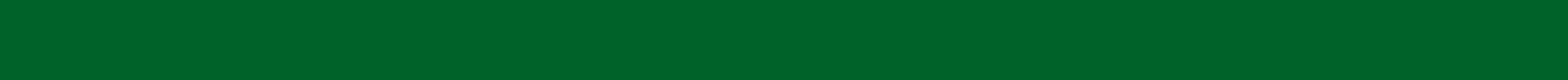 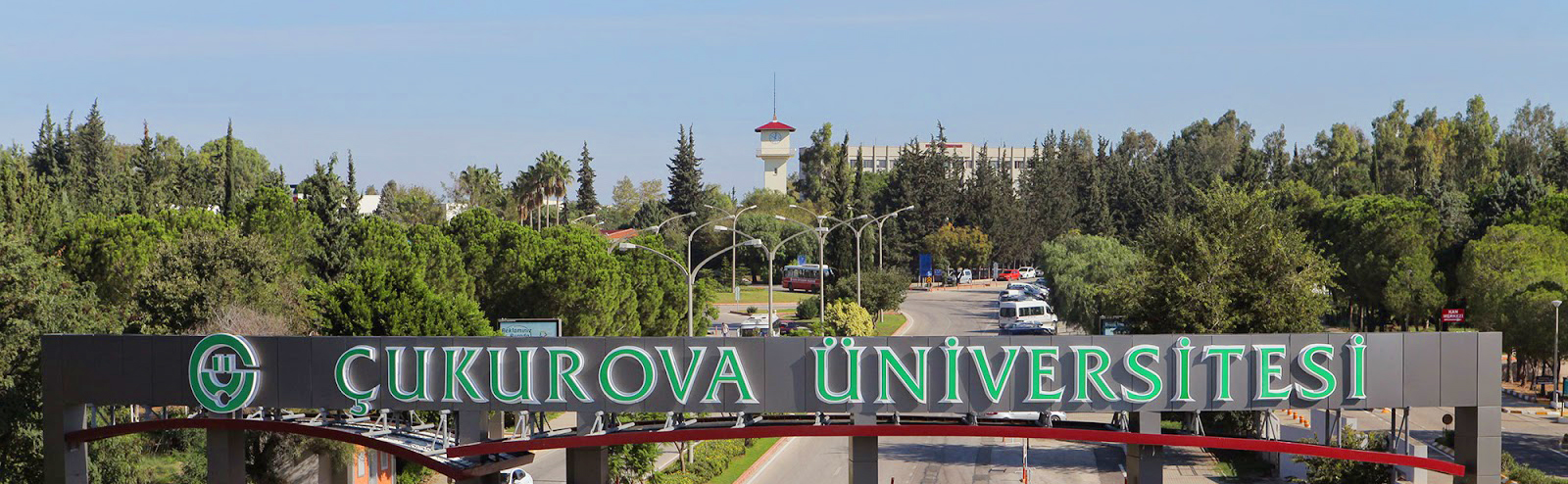 CİNSEL TACİZ VE CİNSEL SALDIRIYA KARŞI DESTEK BİRİMİ (CTS) NEDİR? NASIL ÇALIŞIR?
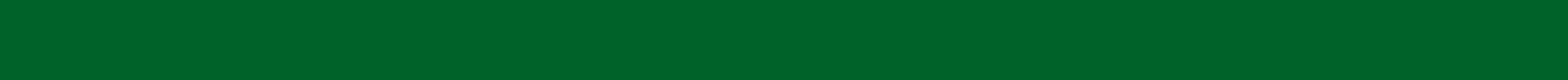 www.cu.edu.tr
Kadın Sorunları Araştırma ve Uygulama Merkezi
19/08/2022
[Speaker Notes: 2263 akademik, 4491 idari]
Çukurova Üniversitesi Cinsel Taciz ve Cinsel Saldırıya Karşı Destek Birimi (CTS) Nedir?
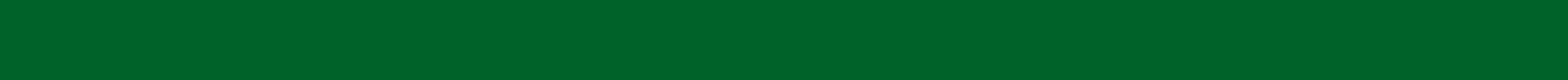 Çukurova Üniversitesi bileşenlerini karşılaşabilecekleri cinsel saldırı ve cinsel taciz olayları konusunda bilgilendirmek, onlara hukuki, psikolojik destek vermek ve diğer birimlerle işbirliği yaparak çözüm üretmeyi ve destek hizmeti sağlamaktır.
Bu birim, Kadın Sorunları Araştırma ve Uygulama Merkezi (KADAUM) bünyesinde kurulmuştur.
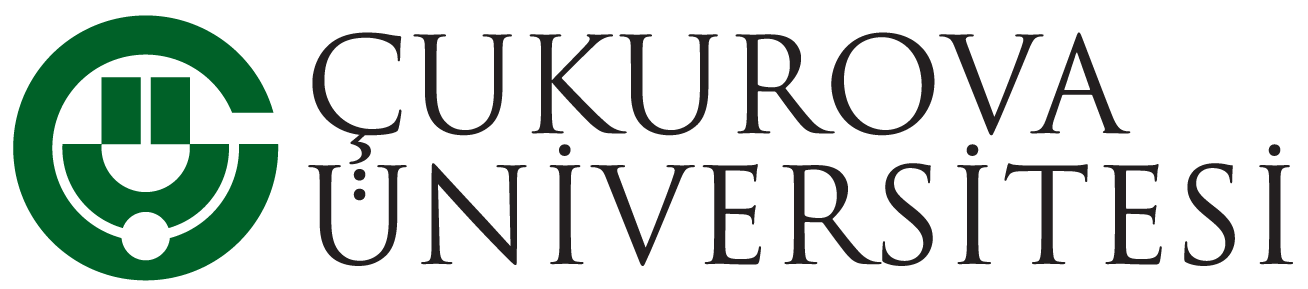 www.cu.edu.tr
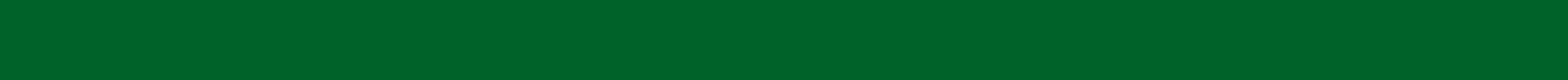 Cinsel Taciz ve Cinsel Saldırıya Karşı Destek Birimi (CTS) Nedir? Nasıl Çalışır?
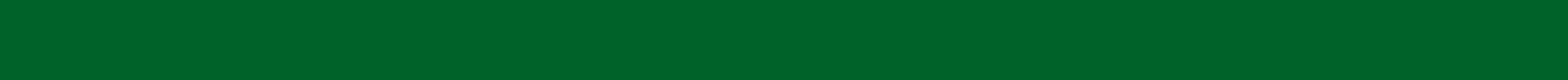 [Speaker Notes: 2263 akademik, 4491 idari]
KISACA CTS BİRİMİ
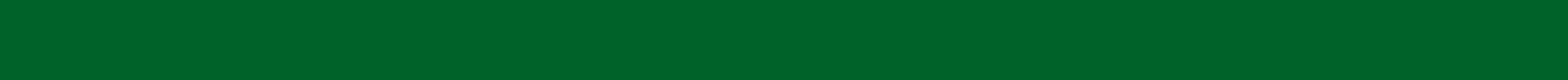 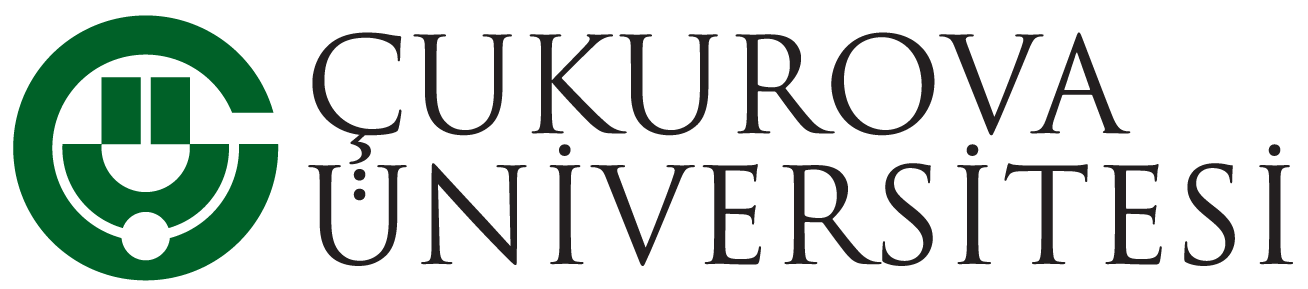 www.cu.edu.tr
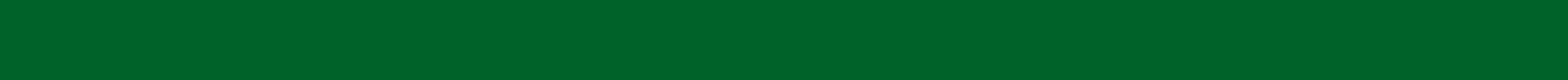 Cinsel Taciz ve Cinsel Saldırıya Karşı Destek Birimi (CTS) Nedir? Nasıl Çalışır?
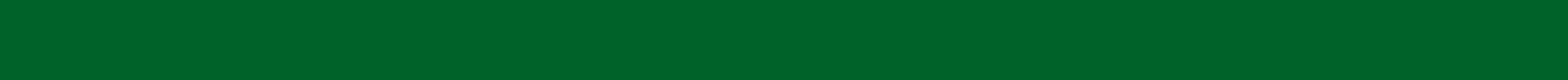 [Speaker Notes: 2263 akademik, 4491 idari]
BİLİNÇ YÜKSELTME EĞİTİMLERİ
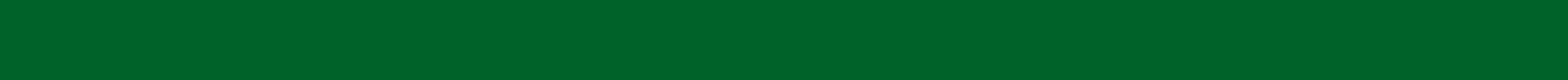 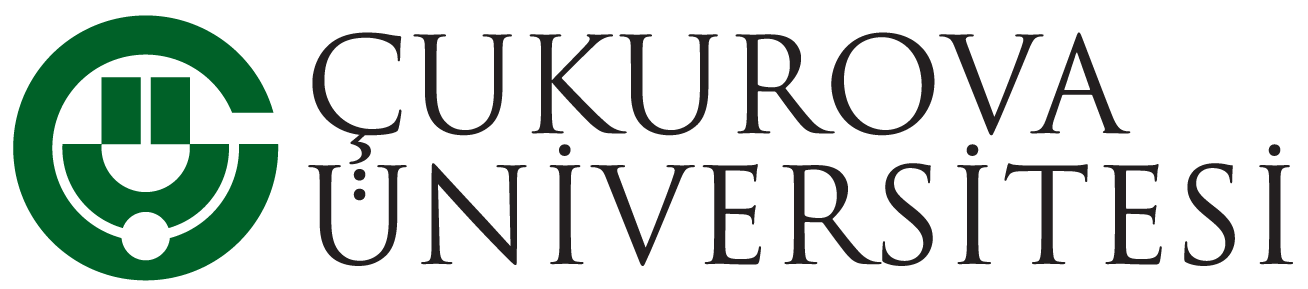 www.cu.edu.tr
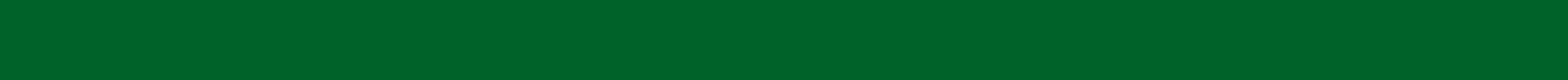 Cinsel Taciz ve Cinsel Saldırıya Karşı Destek Birimi (CTS) Nedir? Nasıl Çalışır?
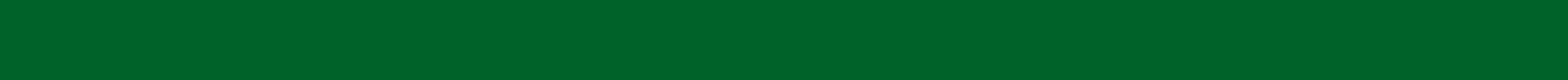 [Speaker Notes: 2263 akademik, 4491 idari]
KİŞİ CTS BİRİMİNE GELDİĞİNDE
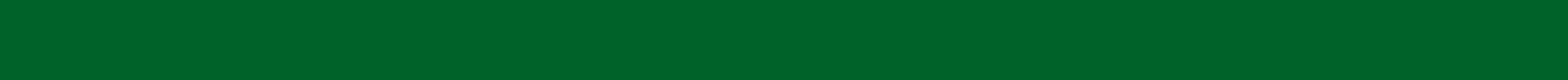 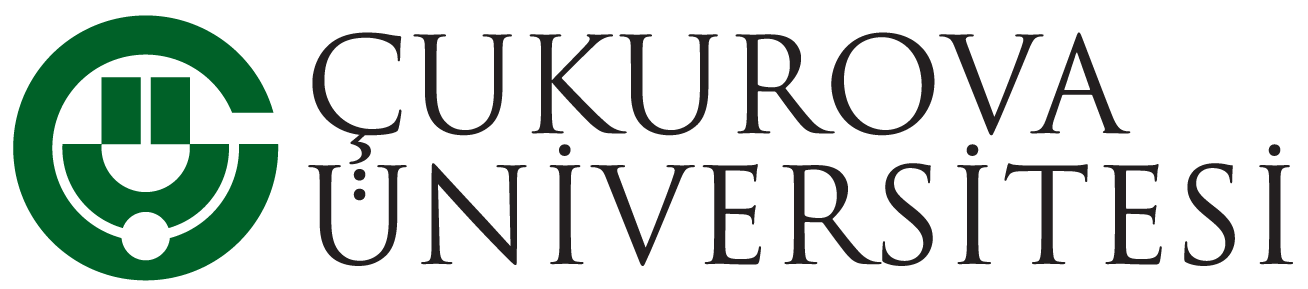 www.cu.edu.tr
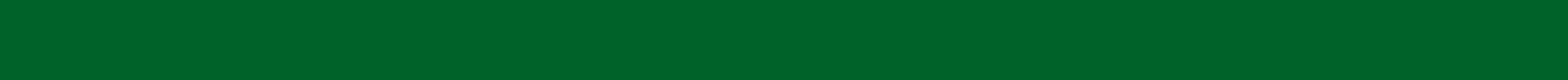 Cinsel Taciz ve Cinsel Saldırıya Karşı Destek Birimi (CTS) Nedir? Nasıl Çalışır?
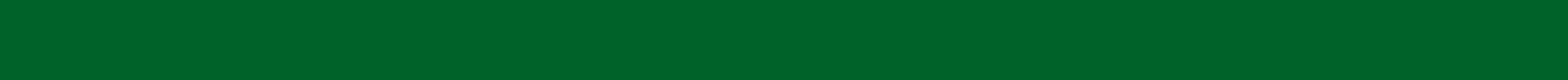 [Speaker Notes: 2263 akademik, 4491 idari]
CTS BİRİMİ
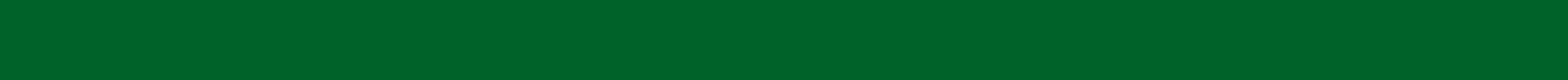 DESTEK BİRİMİ OLUP GİZLİLİK ESASINA 
DAYANARAK ÇALIŞMALARI YÜRÜTMEKTEDİR
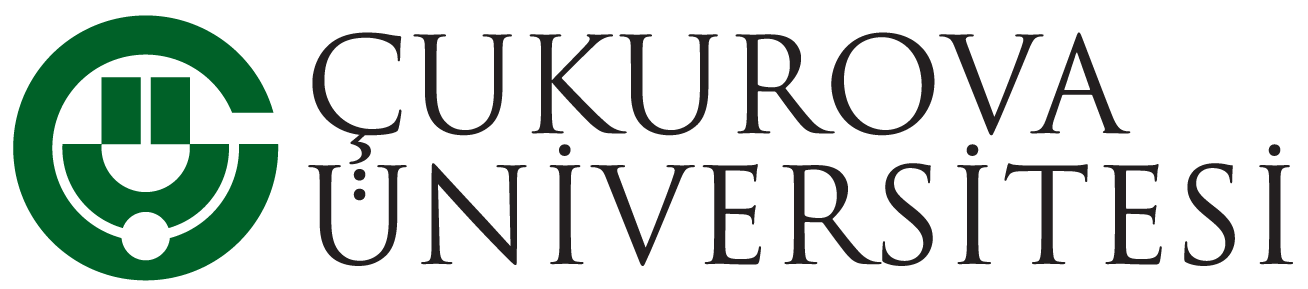 www.cu.edu.tr
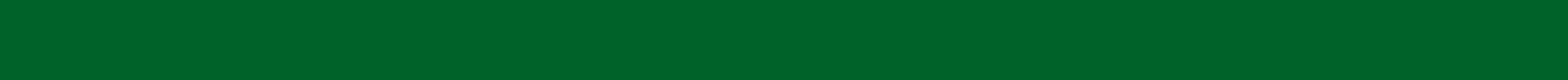 Cinsel Taciz ve Cinsel Saldırıya Karşı Destek Birimi (CTS) Nedir? Nasıl Çalışır?
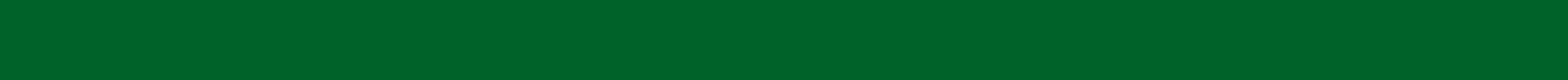 [Speaker Notes: 2263 akademik, 4491 idari]
CTS BİRİM KURULU KİMLERDEN OLUŞUR
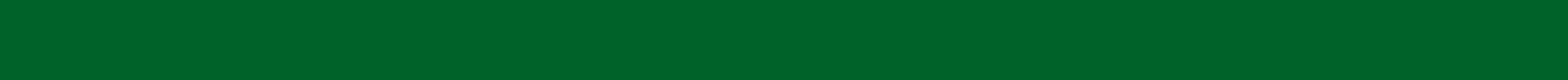 Birim Koordinatörü ve Üyeler; 
		              - KADAUM Akademik Kurulundan dört (4) üye 
[üç (3) üye Fakülte, bir (1) üye Yüksekokul/MYO], 
			- Tıp Fakültesinden iki (2) üye (Adli Tıp Uzmanı ve Psikiyatri Uzmanı),
			- Sağlık Bilimler Fakültesinden bir (1) üye, 
			- Hukuk Fakültesinden bir (1) üye, 
			- Eğitim Fakültesinden bir (1) üye,
			- Hukuk Müşavirliği bir (1) üye,
			- İdari Personel bir (1) üye ve
			- Öğrenci bir (1) üye
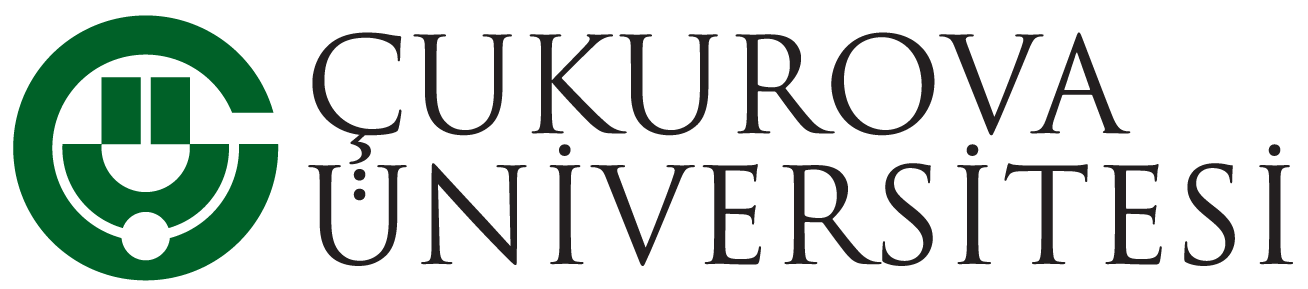 www.cu.edu.tr
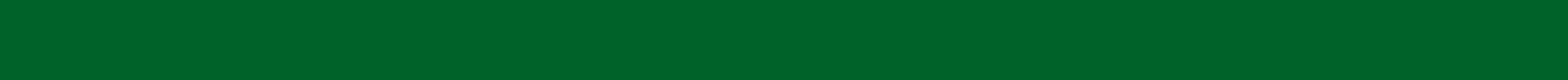 Cinsel Taciz ve Cinsel Saldırıya Karşı Destek Birimi (CTS) Nedir? Nasıl Çalışır?
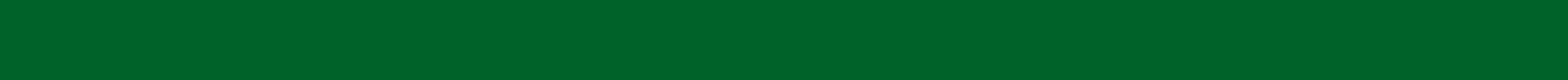 [Speaker Notes: 2263 akademik, 4491 idari]
CTS BİRİM KURULU
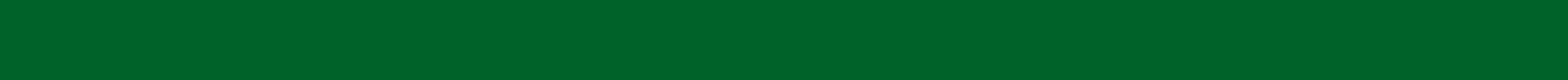 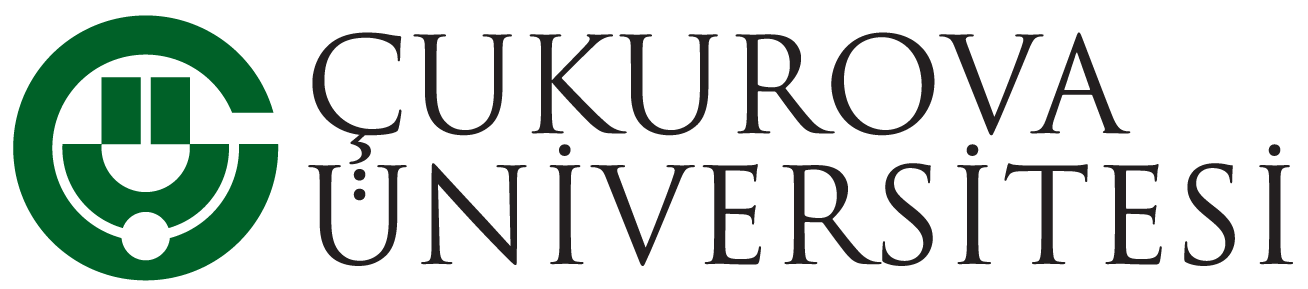 www.cu.edu.tr
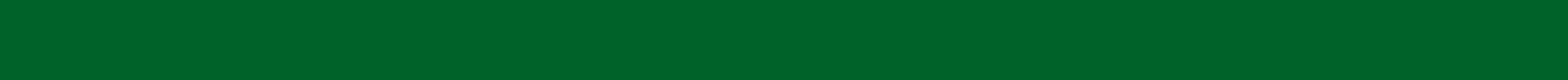 Cinsel Taciz ve Cinsel Saldırıya Karşı Destek Birimi (CTS) Nedir? Nasıl Çalışır?
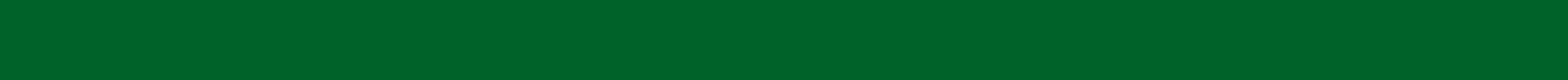 [Speaker Notes: 2263 akademik, 4491 idari]
CTS BİRİM KURULUNUN GÖREVLERİ
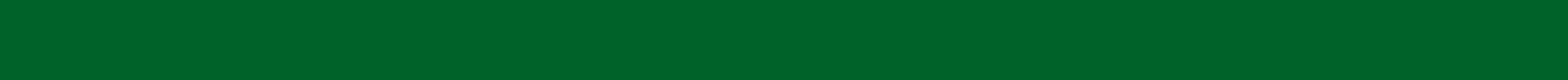 1- İddiaları değerlendirir. 
2- İnceleme ve soruşturma yapamaz. 
3-İnceleme ve soruşturmanın yürütülmesine yardımcı olacak hususlar hakkında bilgi verebilir.
4- Bir suçun işlenip işlenmediğini saptamakla görevli değildir.
5- Eğitim, tanıtım ve benzeri çalışmaları düzenler ve yayınlar yapar.
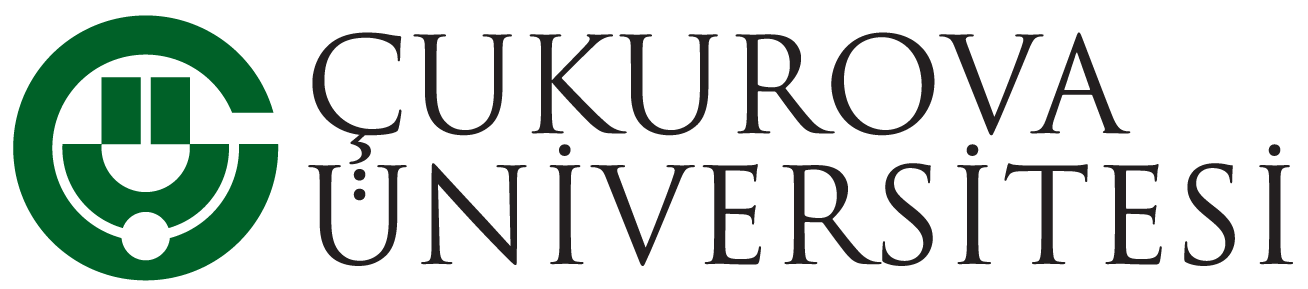 www.cu.edu.tr
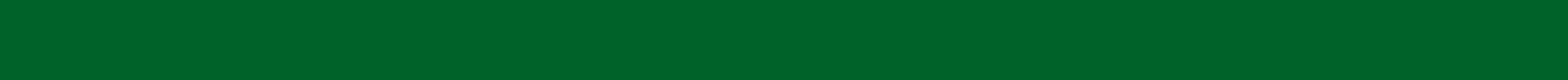 Cinsel Taciz ve Cinsel Saldırıya Karşı Destek Birimi (CTS) Nedir? Nasıl Çalışır?
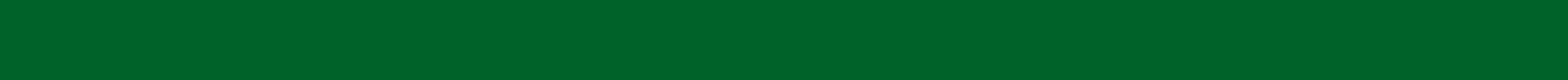 [Speaker Notes: 2263 akademik, 4491 idari]
CTS BİRİM TEMSİLCİLERİ VE GÖREVLERİ
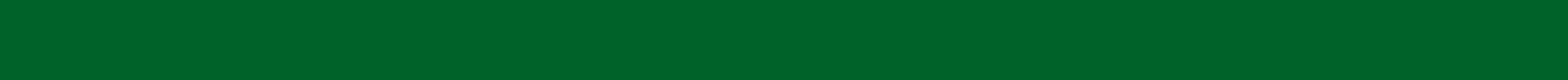 Çukurova Üniversitesi Kadın Sorunları Araştırma ve Uygulama Merkezi (KADAUM) akademik kurul üyelerini ifade eder.


Her birimi (Fakülte/Yüksekokul/Meslek Yüksekokulu) temsil eden üyeler bağlı bulundukları birimde CTS Birimi hakkında öğretim elemanları, idari personelleri ve öğrencileri bilgilendirir, yol gösterici olarak görev yapar.
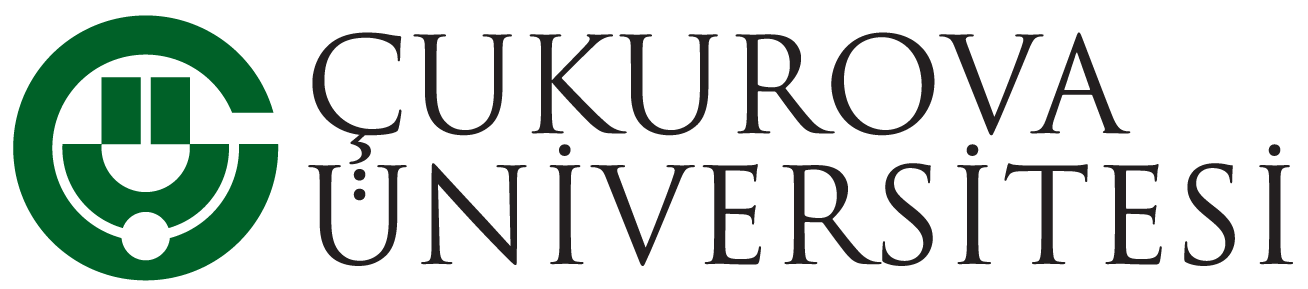 www.cu.edu.tr
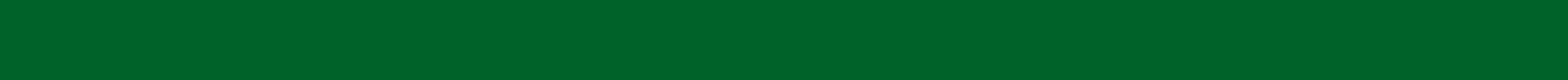 Cinsel Taciz ve Cinsel Saldırıya Karşı Destek Birimi (CTS) Nedir? Nasıl Çalışır?
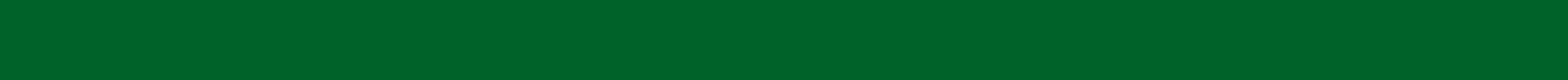 [Speaker Notes: 2263 akademik, 4491 idari]
CTS Birim Temsilcileri
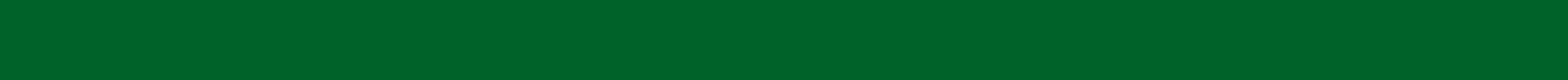 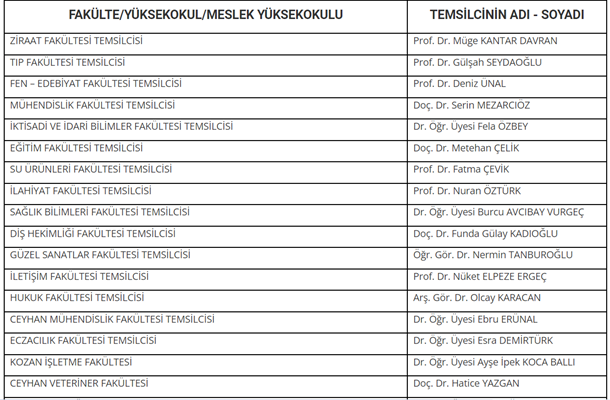 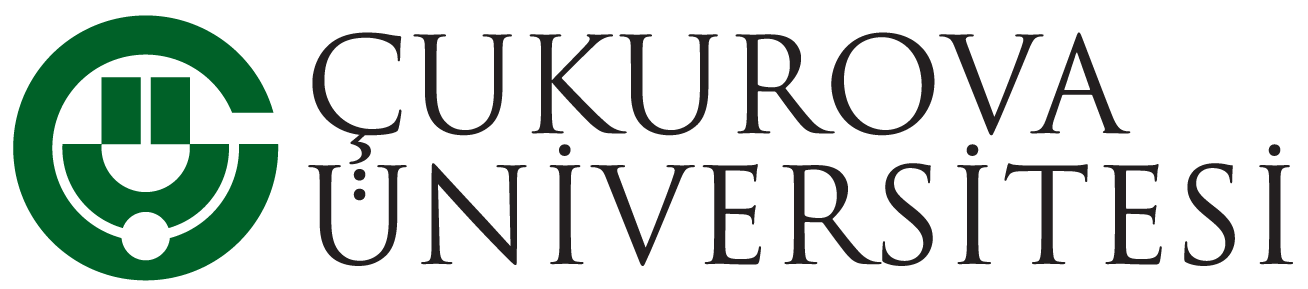 www.cu.edu.tr
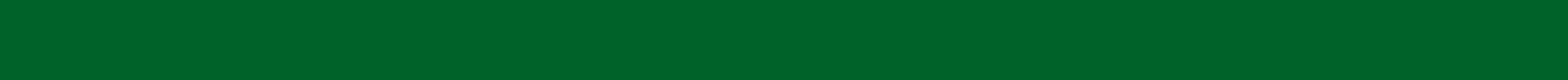 Cinsel Taciz ve Cinsel Saldırıya Karşı Destek Birimi (CTS) Nedir? Nasıl Çalışır?
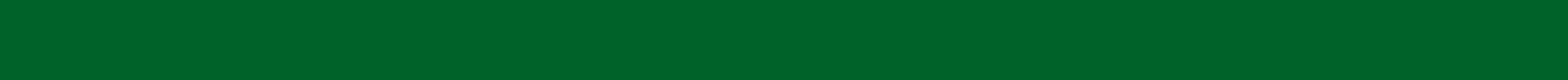 [Speaker Notes: 2263 akademik, 4491 idari]
CTS Birim Temsilcileri
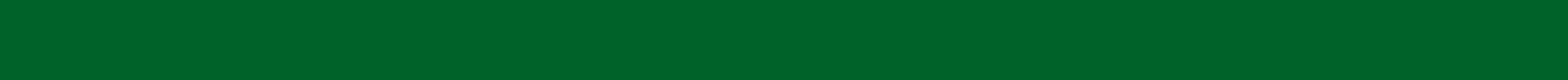 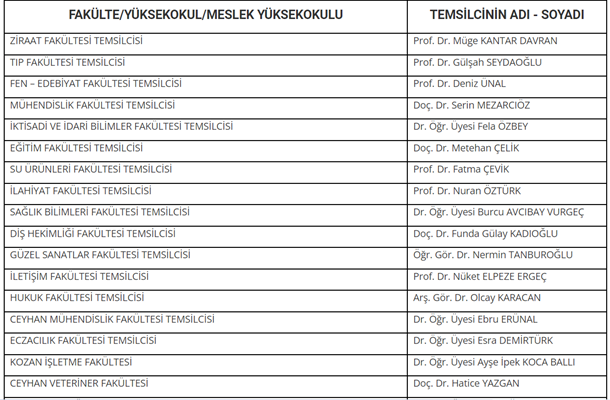 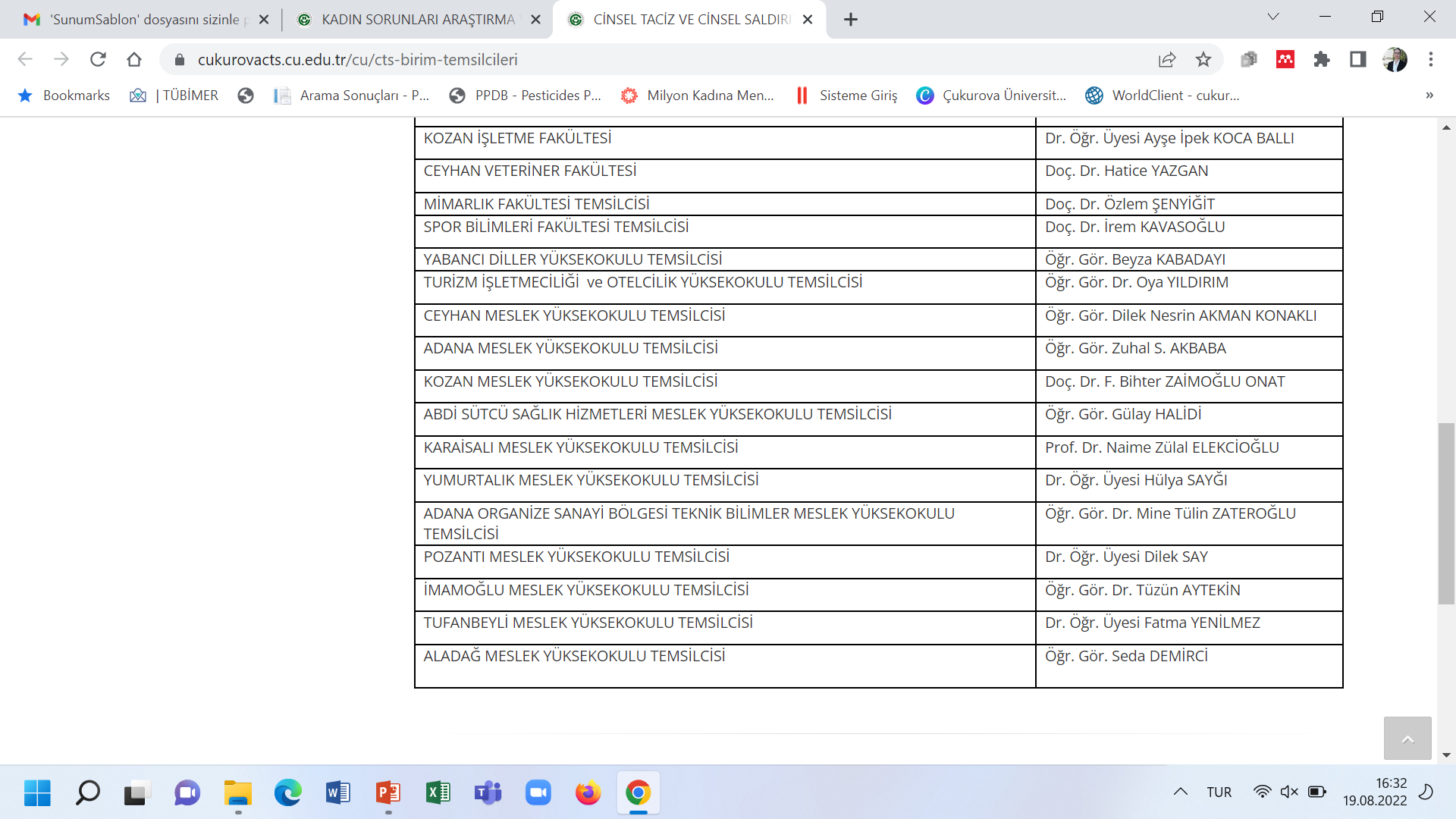 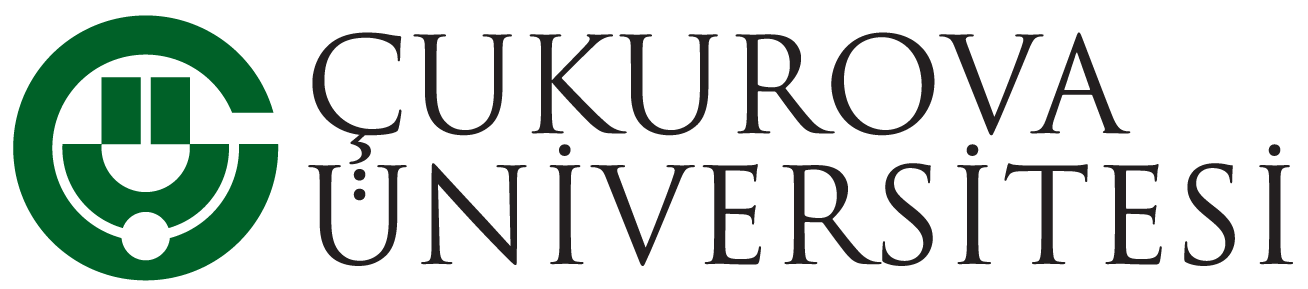 www.cu.edu.tr
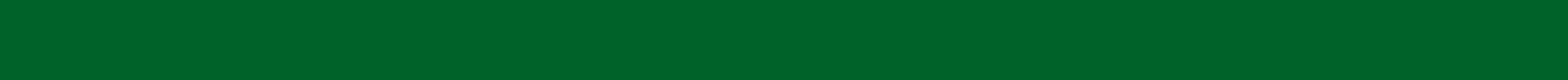 Cinsel Taciz ve Cinsel Saldırıya Karşı Destek Birimi (CTS) Nedir? Nasıl Çalışır?
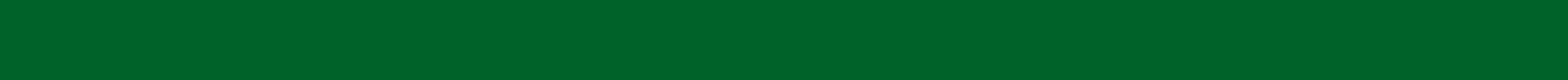 [Speaker Notes: 2263 akademik, 4491 idari]
WEB SAYFAMIZ
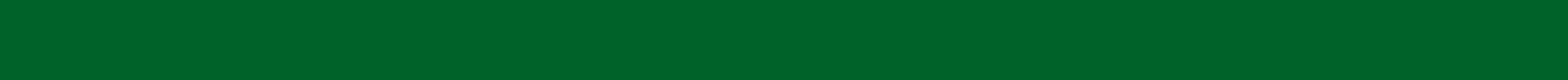 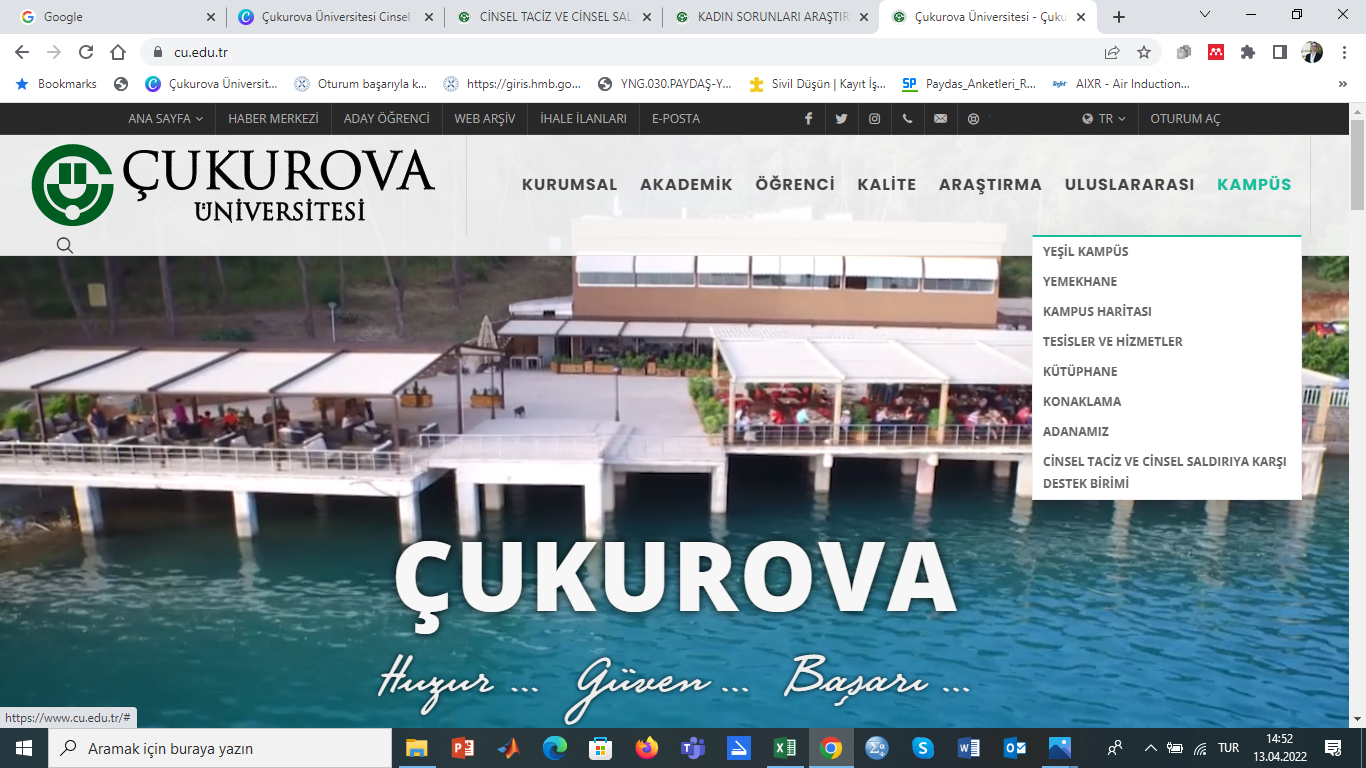 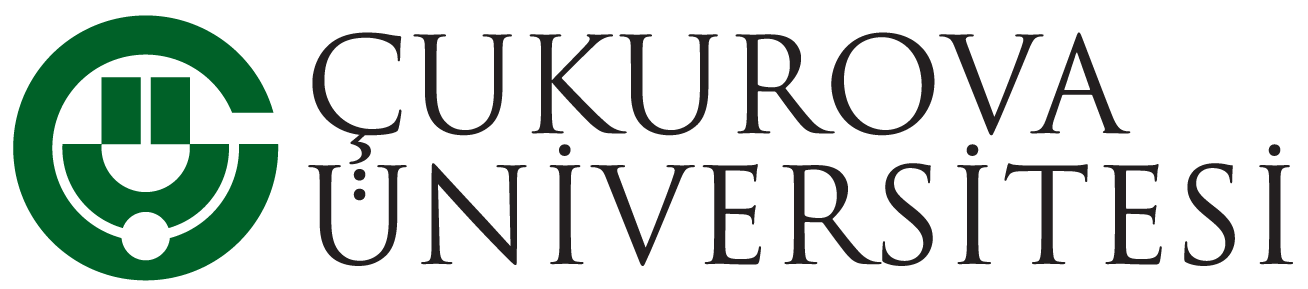 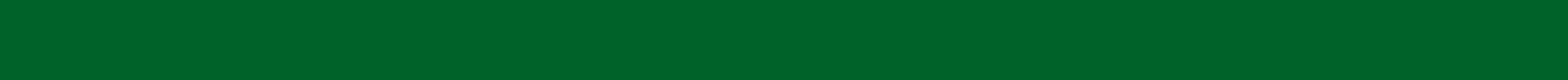 www.cu.edu.tr
Cinsel Taciz ve Cinsel Saldırıya Karşı Destek Birimi (CTS) Nedir? Nasıl Çalışır?
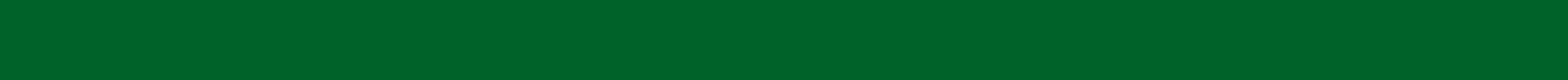 [Speaker Notes: 2263 akademik, 4491 idari]
WEB SAYFAMIZ
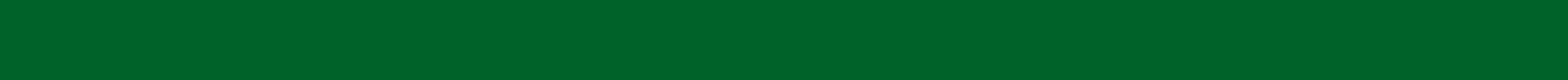 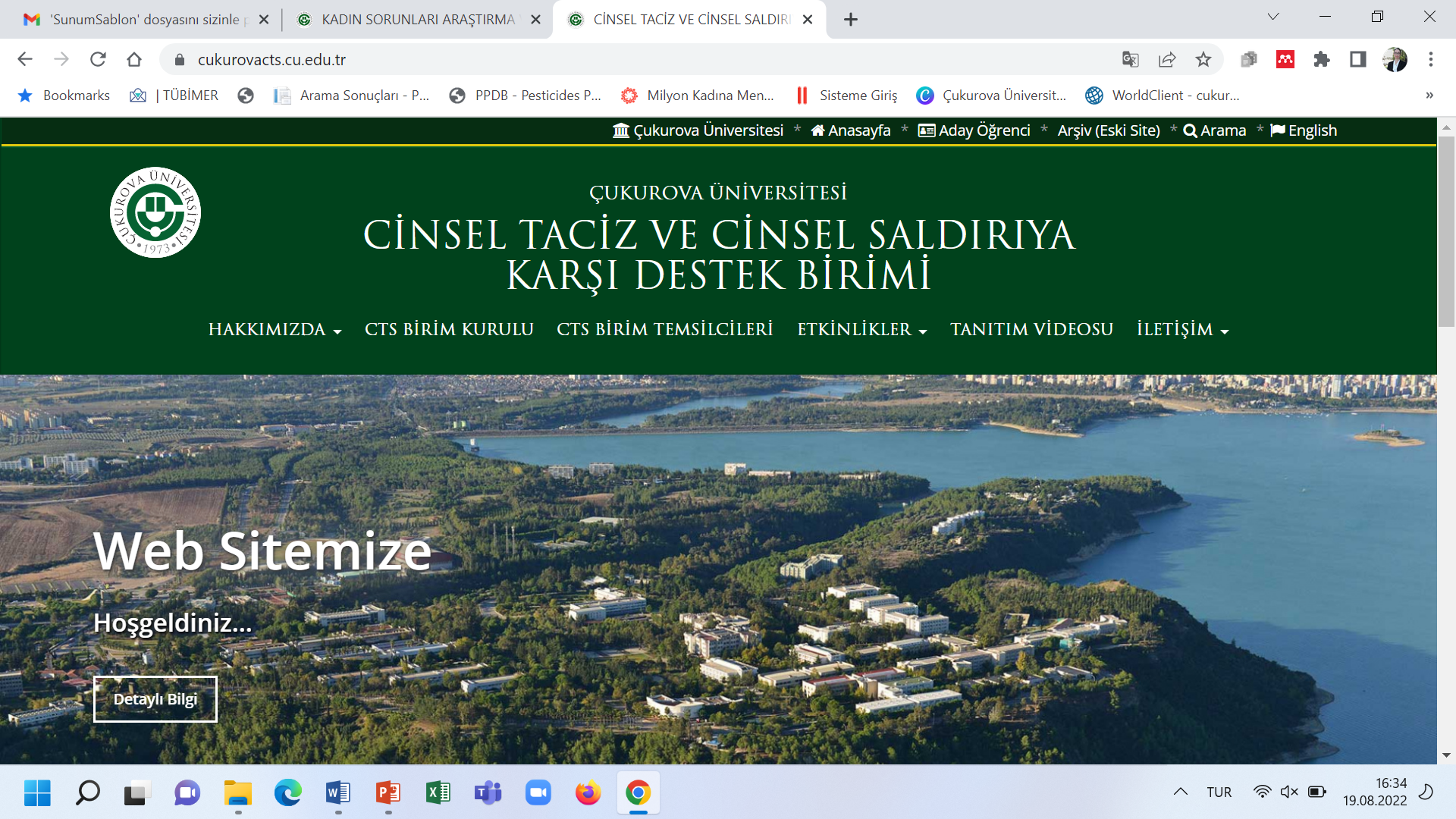 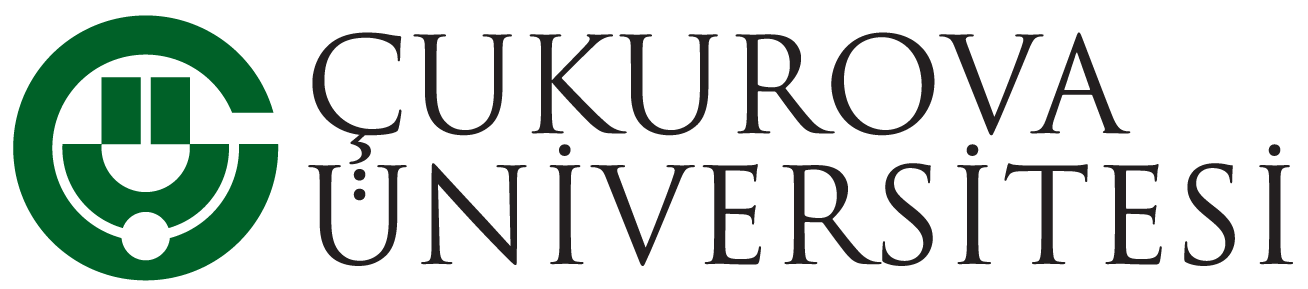 www.cu.edu.tr
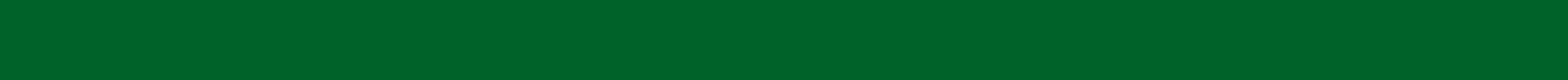 Cinsel Taciz ve Cinsel Saldırıya Karşı Destek Birimi (CTS) Nedir? Nasıl Çalışır?
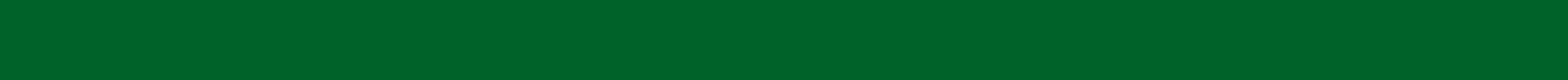 [Speaker Notes: 2263 akademik, 4491 idari]
BİRİMİN İLETİŞİM BİLGİLERİ VE KONUMU
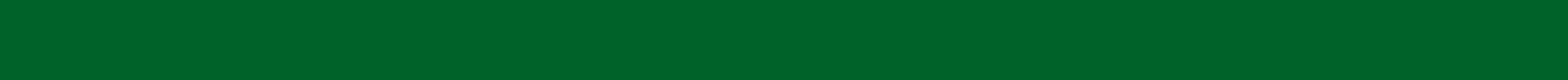 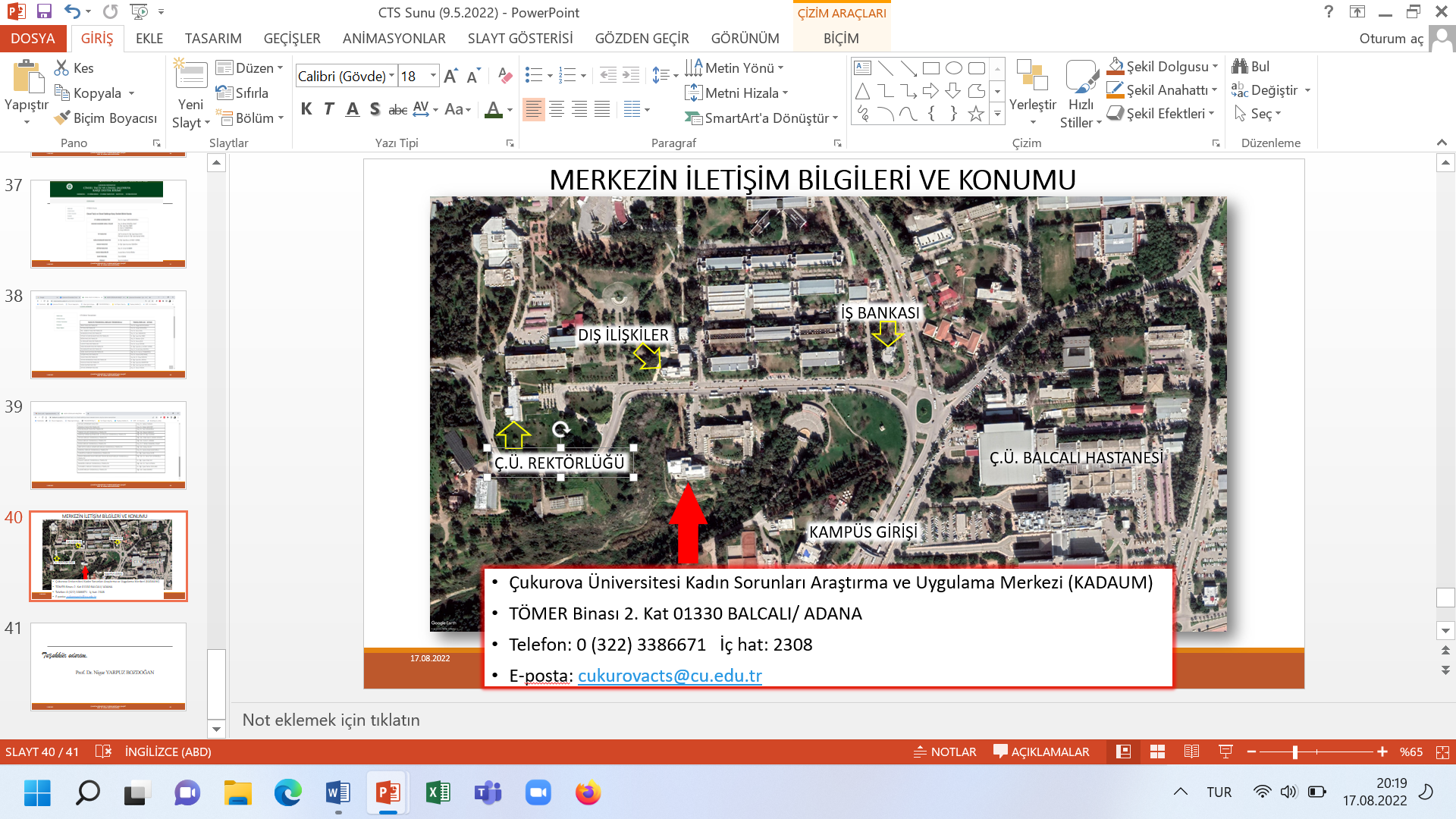 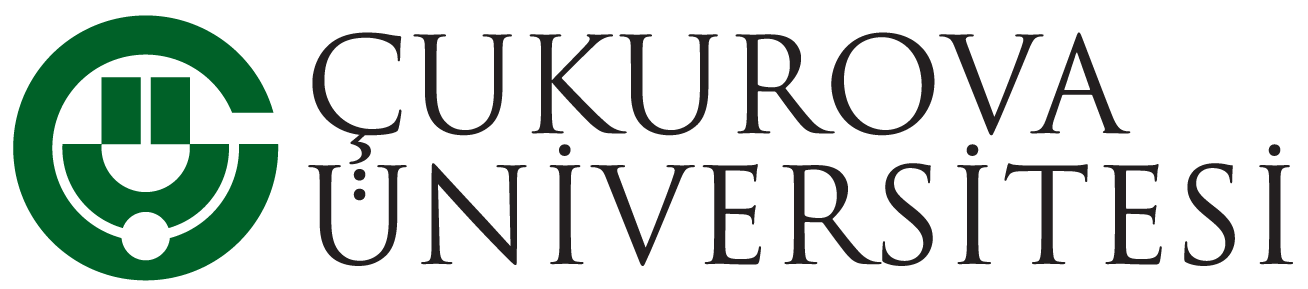 www.cu.edu.tr
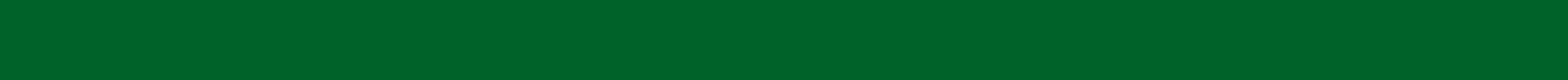 Cinsel Taciz ve Cinsel Saldırıya Karşı Destek Birimi (CTS) Nedir? Nasıl Çalışır?
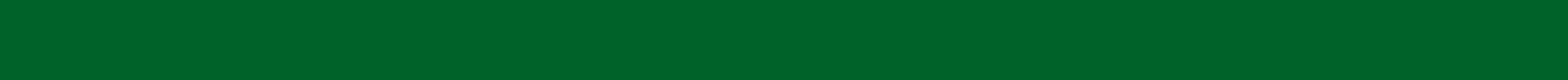 [Speaker Notes: 2263 akademik, 4491 idari]
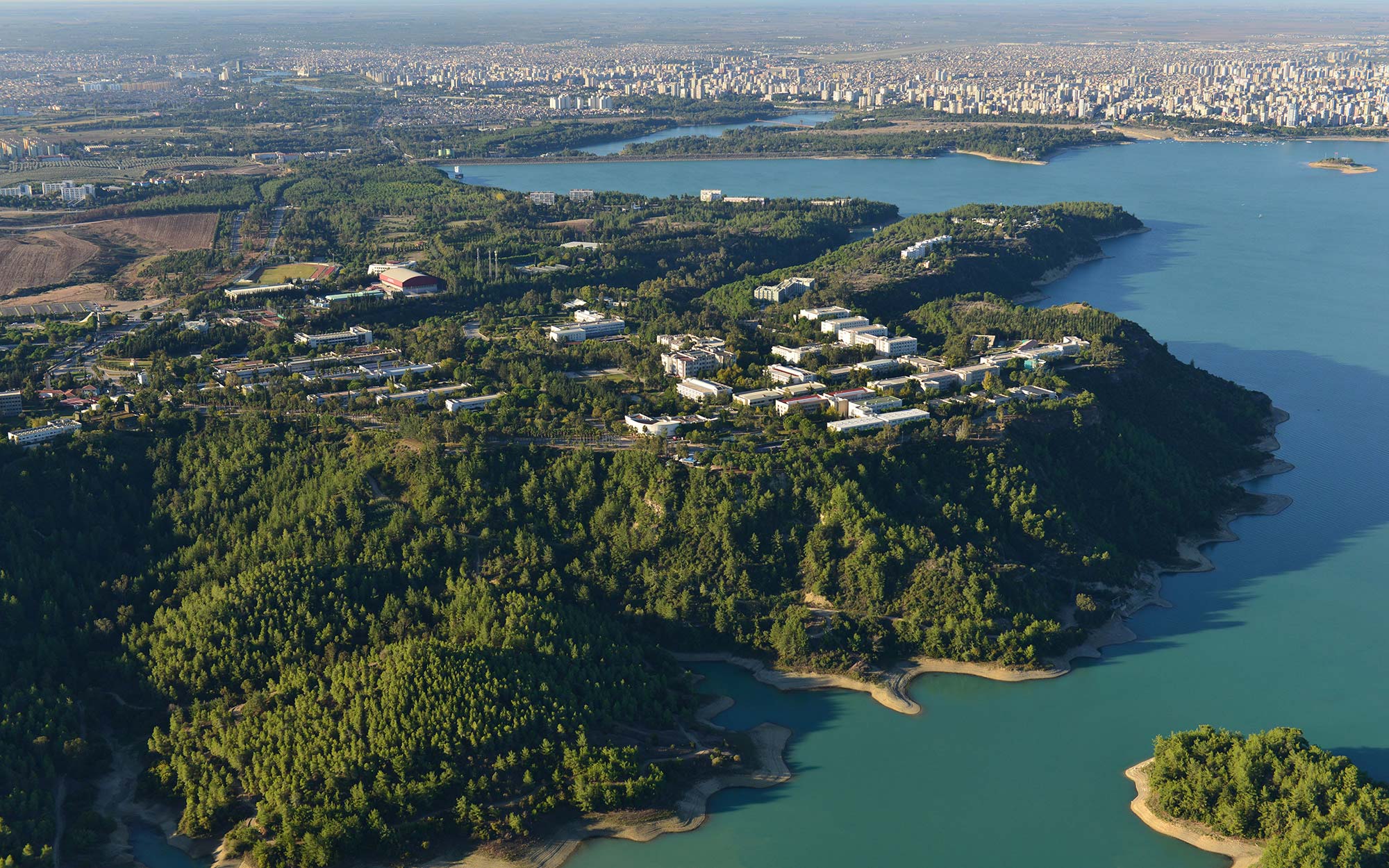 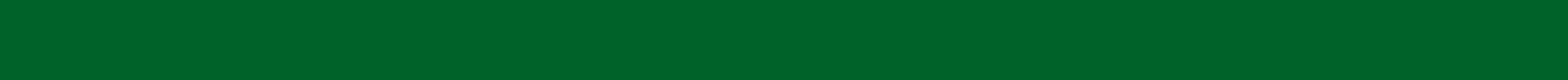 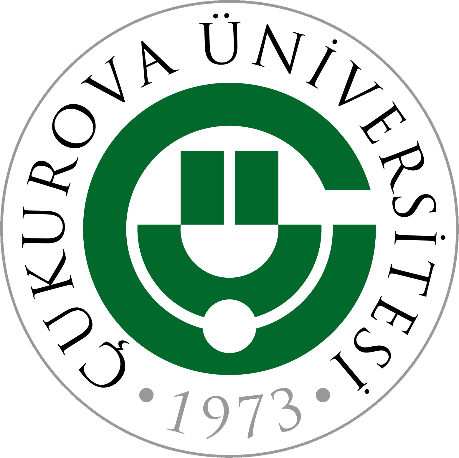 Dinlediğiniz için teşekkürler…
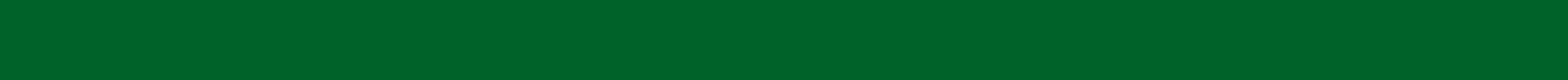 www.cu.edu.tr
19/08/2022
Kadın Sorunları Araştırma ve Uygulama Merkezi
Hazırlayan Birim veya Sunan Kişi
19/08/2022
www.cu.edu.tr